Laboratório
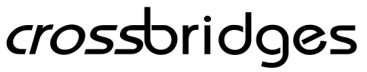 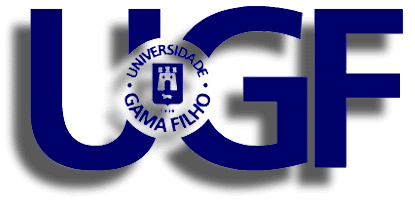 Sugestão Para Apresentação de ESTUDO ORIGINAL
Preparado por:
Cláudia Meirelles, Ms.
Paulo Sergio Gomes, Ph.D.
SUBDIVISÕES DO ESTUDO
(1) IDENTIFICAÇÃO
(2) INTRODUÇÃO
(3) OBJETIVO(S)
(4) MÉTODOS
(5) RESULTADOS e DISCUSSÃO
(6) CONCLUSÃO
.................. Lembre-se
É como se fosse vender seu produto 
Faça propaganda positiva e não negativa
Desperte o interesse pelo trabalho
Seja objetivo e direto
Siga as instruções
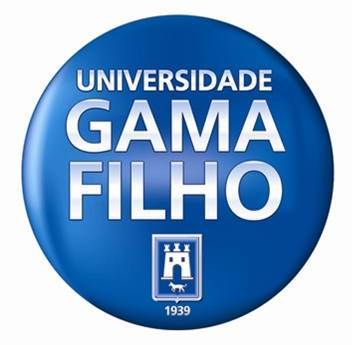 Curso de Especialização em Fisiologia do Exercício e Avaliação Morfofuncional
TítuloAutor(es)Ano
Laboratório
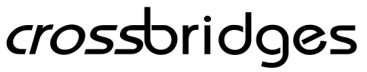 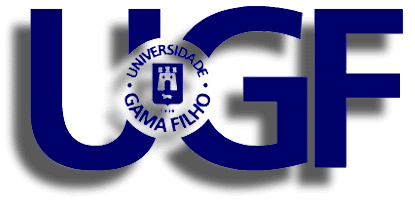 Exemplo
Efeito de uma semana de dietas cetogênica ou convencional sobre o desempenho da força em exercício contra-resistência
Cláudia de Mello Meirelles Tatiane da Motta Candido Paulo Sergio Chagas Gomes
2006
INTRODUÇÃO
= REVISÃO DE LITERATURA 
+ 
PROBLEMATIZAÇÃO
+ 
APRESENTAÇÃO DO(S) OBJETIVO(S)
Revisão de literatura
Apresentar as evidências científicas de forma resumida, mas consistente
 Destacar as lacunas no conhecimento que originaram a elaboração da pergunta de pesquisa 
 As informações devem ser acompanhadas de citação da referência completa
 Pode ser apresentada sob a forma de esquemas ou tabelas
Utilizar de 2 a 3 slides
Citação
Autor(es). Periódico ano; volume: pág inicial-final.
Exemplo: Um autor: 	O’Sullivan. Int J Sports Med 2003;24:404-9.
Dois autores: 	Mitchell & DiLauro. Int J Sport Nutr 1997;7:185-96.Três ou mais: 	Gokce et al. J Am Coll Cardiol 2003;41:1769-75.
Evidências
Exemplo
ENDOTÉLIO  responsável pelo tônus e reatividade vascular
Disfunção endotelial
Insuficiência cardíaca
Aparentementesaudáveis
Doença arterial coronariana
Gokce et al. J Am Coll Cardiol 2003;41:1769-75. 
Gokce et al. Am J Cardiol 2002;90:124-7.
O’Sullivan. Int J Sports Med 2003;24:404-9.
Evidências
Exemplo
EFEITOS DA SUPLEMENTAÇÃO DE CREATINA 
- Sobre a Força:
 1 RM 
    Becque et al. Med Sci Sports Exerc 1997;29(suppl 5):S146 

  Número de repetições         
   Volek et al. J Am Diet Assoc 1997;97:765-70

  Trabalho total
   Johnson et al. Med Sci Sports Exerc 1997;29(suppl 5):S251
- Sobre a Potência:     ...
EVIDÊNCIAS
Efeito do alongamento sobre a amplitude articular
Exemplo
SA: Teste sentar e alcançar
Apresentação de figuras de outros autores
Exemplo
Citar a referência
Traduzir o texto, se possível
Adesão leucócitos
Adesão endotelial
Permeabilidade endotelial
Migração de leucócitos
Assuntos gerais
Ross. New Engl J Med 1999; 340: 115-126
OBJETIVO(s)
Apresentado(s) de forma clara e precisa
 Usar verbo no infinitivo
 Aqui se apresenta o que foi feito
 Especificar o que foi estudado
 Um ou mais objetivos
OBJETIVOS
Exemplo
Principal: comparar o efeito agudo de duas diferentes velocidades de aquecimento neuromuscular específico sobre o desempenho da força no modo isocinético. 

Secundário: comparar, para cada gênero, o efeito agudo de duas diferentes velocidades de aquecimento entre os membros dominante e não dominante sobre o desempenho da força no modo isocinético.
MÉTODOS
Apresentar passo a passo, mas não detalhar exageradamente 
 Esclarecer o desenho experimental
 Sugere-se subdividir em (1) amostra, (2) desenho experimental; (3) testes; (4) análise estatística; outros que se fizerem necessários
 Usar fotos e esquemas que facilitem a compreensão
 Apresentar equações que eventualmente tenham sido aplicadas/utilizadas
Utilizar de 1 a 3 slides
Amostra
Detalhar critérios de seleção e recrutamento
 Apresentar:
 n
 Gênero
 Idade
 Variáveis morfológicas
 Sugere-se o uso de tabela
MÉTODOS
Exemplo
Amostra (n=37; 12 H e 25 M)
Critérios de exclusão
Uso de qualquer substância ergogênica
Algias e/ou lesão na musculatura e articulação envolvida
 Início de treinamento contra-resistência
25 ml
sangue
25 ml
sangue
5 ml 
sangue
5 ml 
sangue
5 ml 
sangue
ARG
ou
PLA
ECR
▼
▼
-10
0
30
60
80
90
120
(minutos)
NIRS
ARG: arginina; PLA: placebo; ECR: exercício contra-resistência NIRS: monitoramento com espectroscopia no infravermelho próximo
Desenho experimental
Exemplo
1ª
2ª
3ª
4ª
5ª
6ª
7ª
- Aquecimento: Isocinético ou Isométrico 
- Tarefa principal: Isocinética ou Isométrica
- Familiarização                       
- Antropometria                  
- Termo de consentimento
Exemplo
Procedimento experimental
Condições Experimentais
Testes isométricos
Visitas
Ordem aleatória das situações
Testes
Exemplo
EXTENSÃO DE JOELHO
Equipamento: Cybex Norm®
3 séries de 15 repetições
Velocidade: 60ºs-1
Intervalo: 90 s entre séries 
Potencialização:
1 série de 5 repetições
Velocidade: 30ºs-1
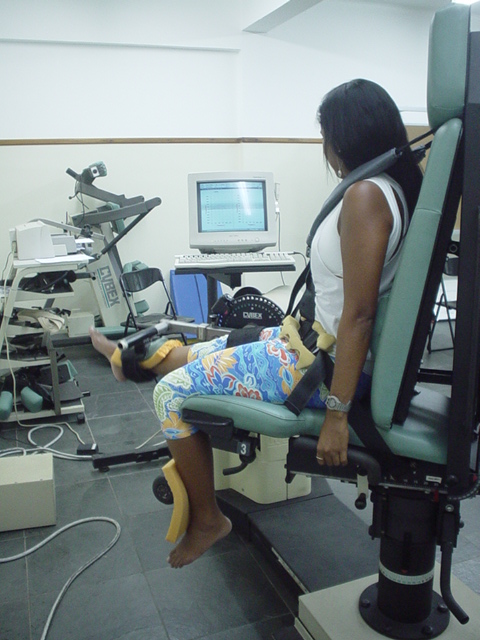 Padronização – cadeira extensora
Exemplo
Análise estatística
Exemplo
ANOVA 2 X 3 (grupo vs testes; medidas repetidas   no segundo fator)
 consumo alimentar
 testes de força 
 antropometria
 ultra-som
 Nível de significância: P < 0,05
RESULTADOS e DISCUSSÃO
Apresentar todas as Tabelas e Figuras relevantes discutindo-as simultaneamente
 Os estudos importantes à discussão/interpretação dos resultados podem ser “lembrados” por meio de alertas discretos ao longo dos resultados
Use um tamanho adequado de Tabelas e Figuras. De preferência, no MÁXIMO DUAS por slide. É importante que estejam bem legíveis
Elaboração de gráficos e tabelas
Evitar muito texto
É o principal momento para valorizar seu estudo
Gráficos e Tabelas devem conter:
Título, Legenda, Unidades das variáveis
Indicação da significância estatística, se houver
 Devem ser claros e elucidativos
Tarefa Isocinética
Exemplo
Trabalho total na série
*
* Diferença 9,6 % (P<0,05)
   Erro típico da medida = 7 %
Exemplo
Modificações antropométricas
*P<0,05; efeito do tempo; **P<0,05; interação tempo x grupo
MC: massa corporal; IMC: índice de massa corporal; CC: circunferência de cintura
CONCLUSÃO(ÕES)
Deve(m) responder ao(s) objetivo(s), considerando os resultados encontrados e o estado da arte
 Deve(m) ser objetiva(s) e consistente(s)
CONCLUSÃO
Exemplo
Não houve diferença entre os tipos de aquecimento sobre o desempenho da força.
O aquecimento em alta velocidade melhorou a potência média e o trabalho total no grupo feminino, embora as diferenças tenham ficado abaixo ou muito próximas do erro técnico da medida.
REGRAS PARA APRESENTAÇÃO
Respeite o tempo máximo para exposição
Chegue cedo ao local
Leve ao menos 1 backup
Mantenha a calma e fale com clareza
Releia os slides 1 hora antes da apresentação
SUGESTÕES GERAIS
Utilize em torno de 15 slides
As pessoas sentadas ao fundo da sala precisam ler também
Não leia para a audiência. Todos saber ler.
Cuidado com abreviaturas sem sentido.
SUGESTÕES GERAIS
Não exagere nos efeitos e nas cores.
Se o slide não puder ser lido pela audiência, não use!
Muita informação no slide quase sempre significa pouco conhecimento sobre o assunto
Cores de fundo e de fonte
Regra básica:
Fundo escuro  fonte clara
Fundo claro  fonte escura
NUNCA usar COMIC SANS
Tamanhos e tipos de fonte
Melhores fontes
Tahoma
Arial 
AvantGarde
Times News Roman
Tamanhos
Título principal: ≥ 36
Subtítulos: ≥ 32
Texto: ≥ 28
Referências: ≥ 18